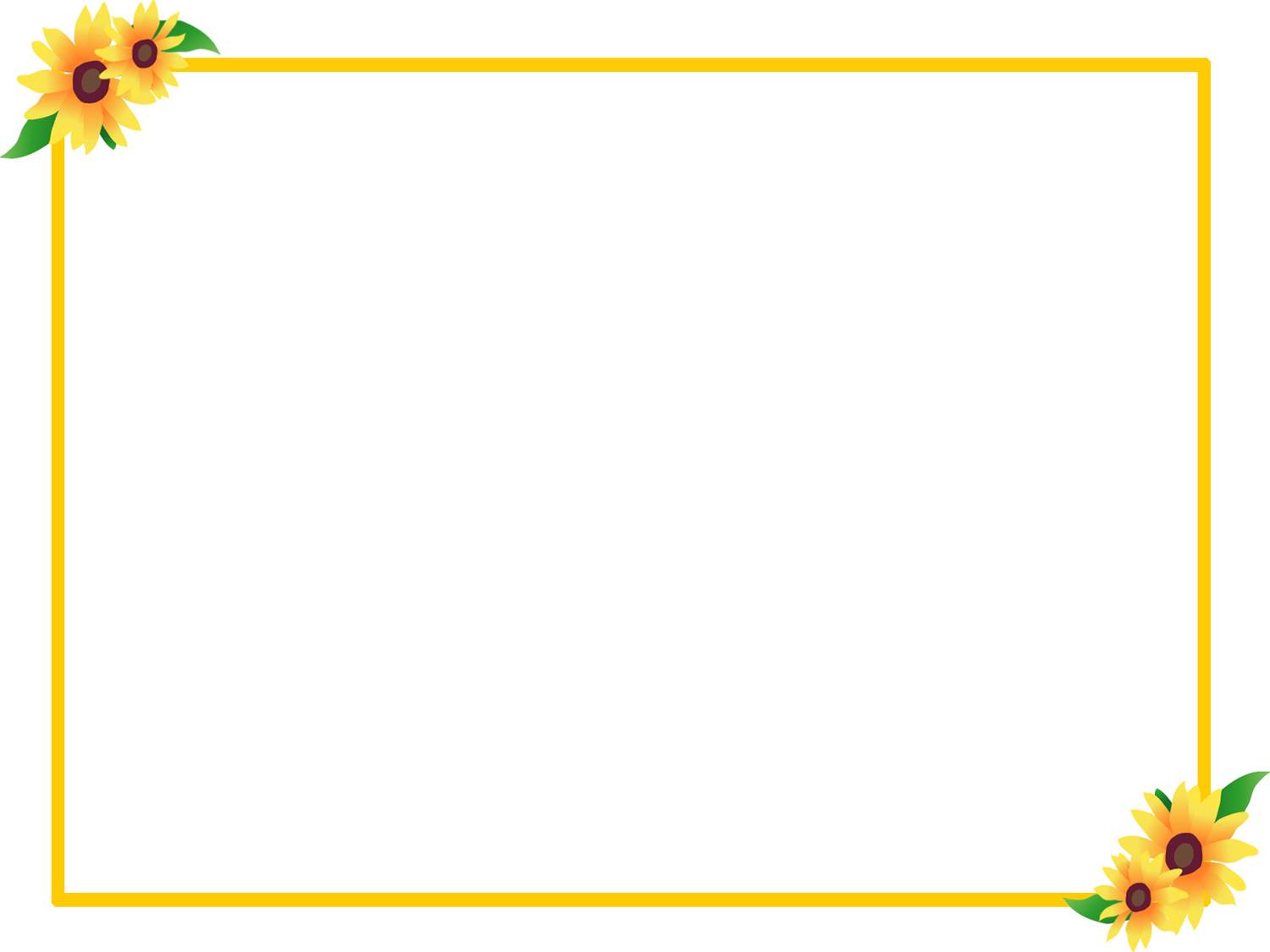 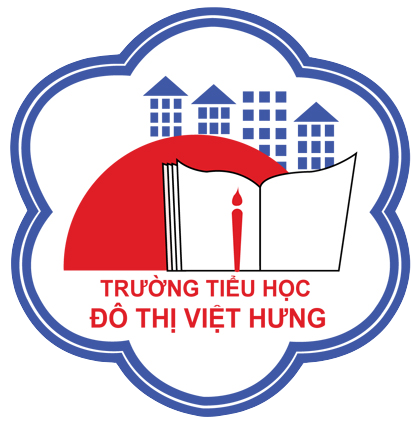 ỦY BAN NHÂN DÂN QUẬN LONG BIÊN
TRƯỜNG TIỂU HỌC ĐÔ THỊ VIỆT HƯNG
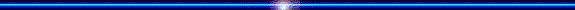 BÀI GIẢNG ĐIỆN TỬ
KHỐI 3
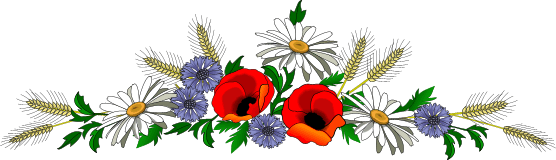 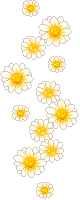 MÔN: TIẾNG VIỆT
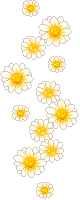 Thứ tư  ngày 23 tháng 3 năm 2022
Tiếng Việt
Ôn tập giữa kỳ 2 (Tiết 4)
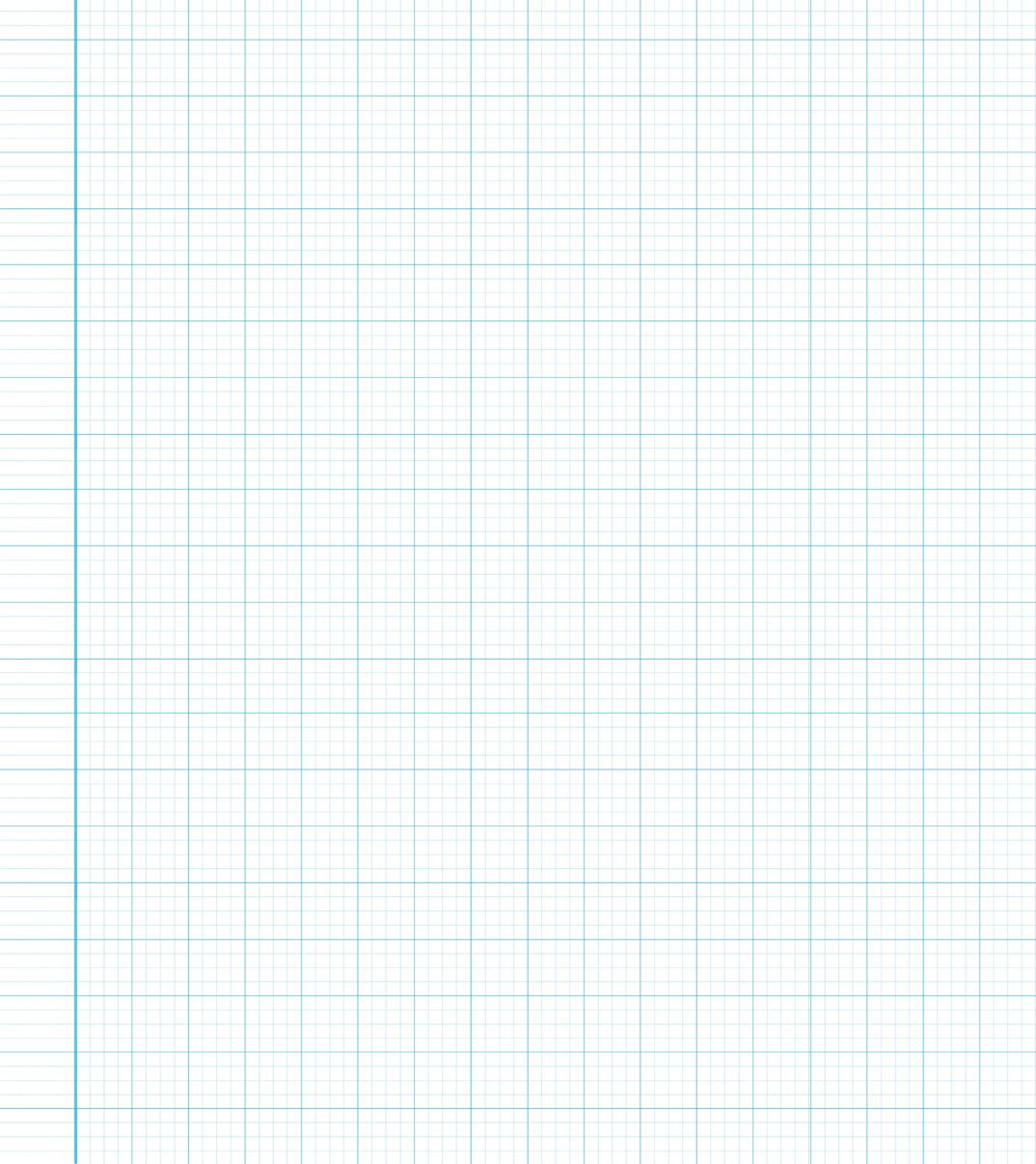 Thứ tư ngày 23 tháng 3 năm 2022
Ôn tập giữa kỳ 2 (Tiết 4)
Tiếng Việt
Bài 2: Chính tả
Khói chiều
Chiều chiều từ mái rạ vàng
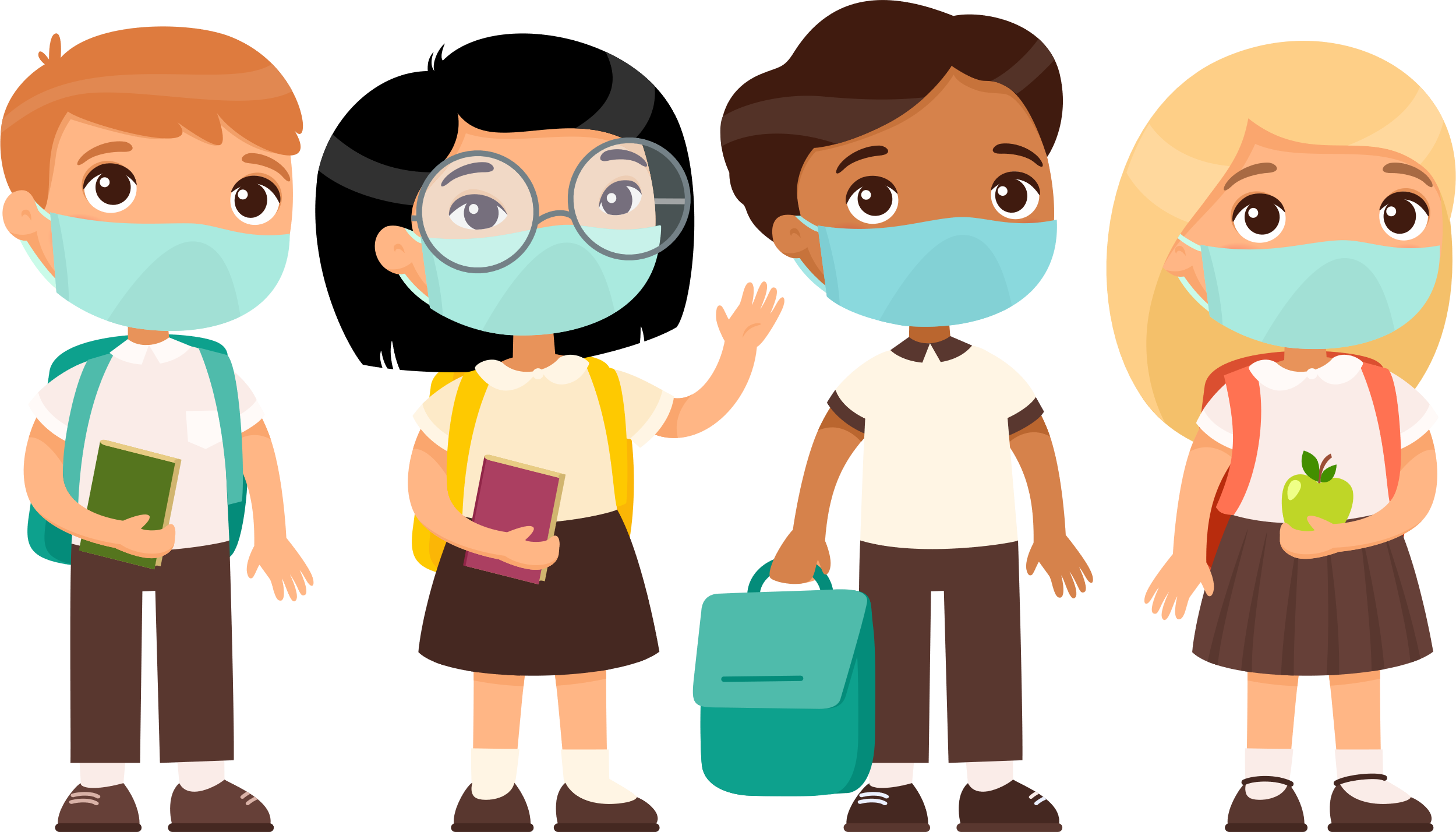 Xanh rờn ngọn khói nhẹ nhàng bay lên.
Chăn trâu ngoài bãi, bé nhìn
Biết là bếp lửa bà nhen nhen chiều.
Nghe thơm ngậy bát canh riêu
Với nồi cơm ủ cạnh niêu tép đầy.
Khói ơi, vươn nhẹ lên mây
Khói đừng bay quẩn làm cay mắt bà!
TÌM HIỂU NỘI DUNG ĐOẠN VIẾT
Khói chiều
Chiều chiều từ mái rạ vàng
Xanh rờn ngọn khói nhẹ nhàng bay lên.
Tìm những câu thơ tả
Cảnh “ Khói chiều”?
Chăn trâu ngoài bãi, bé nhìn
Biết là bếp lửa bà nhen nhen chiều.
Nghe thơm ngậy bát canh riêu
Với nồi cơm ủ cạnh niêu tép đầy.
Khói ơi, vươn nhẹ lên mây
Khói đừng bay quẩn làm cay mắt bà!
Hoàng Tá
Khói chiều
Chiều chiều từ mái rạ vàng
Bạn nhỏ trong bài thơ 
nói gì với khói?
Xanh rờn ngọn khói nhẹ nhàng bay lên.
Chăn trâu ngoài bãi, bé nhìn
Biết là bếp lửa bà nhen nhen chiều.
Nghe thơm ngậy bát canh riêu
Với nồi cơm ủ cạnh niêu tép đầy.
Khói ơi, vươn nhẹ lên mây
Khói đừng bay quẩn làm cay mắt bà!
Hoàng Tá
Đọc thầm bài thơ và thực hiện các yêu cầu sau:
02
01
Gạch chân dưới tiếng/từ khó đọc, dễ viết sai.
Em cần lưu ý điều gì khi trình bày bài thơ?
Luyện viết từ khó
nhen nhen
Khói chiều
Chiều chiều từ mái rạ vàng
thơm ngậy
Xanh rờn ngọn khói nhẹ nhàng bay lên.
Chăn trâu ngoài bãi, bé nhìn
canh riêu
Biết là bếp lửa bà nhen nhen chiều.
Nghe thơm ngậy bát canh riêu
Với nồi cơm ủ cạnh niêu tép đầy.
niêu tép
Khói ơi, vươn nhẹ lên mây
Khói đừng bay quẩn làm cay mắt bà!
quẩn
Hoàng Tá
Câu 6 chữ lùi vào 1 ô.
Câu 8 chữ lùi vào 2 ô.
Lưu ý khi trình bày
Viết hoa chữ cái
 đầu các câu.
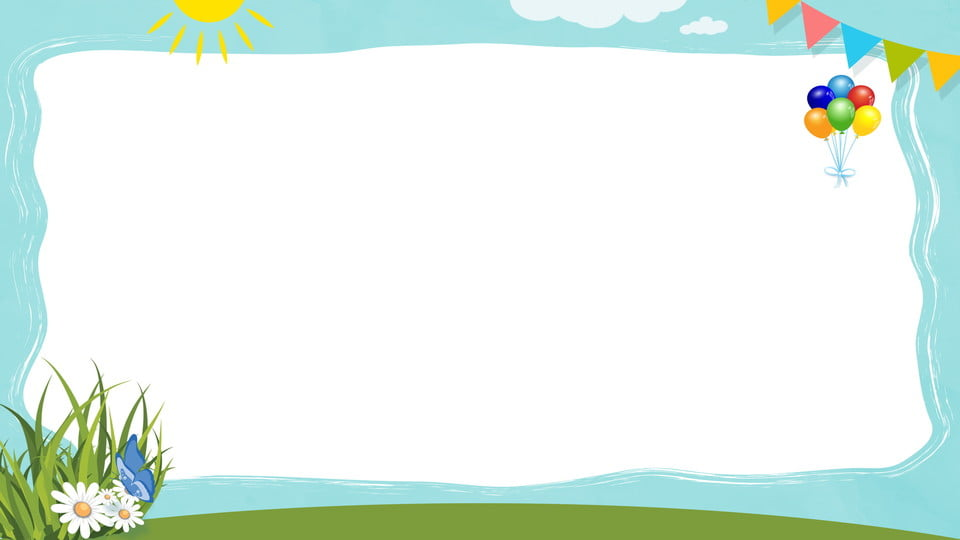 1- Tư thế ngồi viết:
- Lưng thẳng, không tì ngực vào bàn.
- Đầu hơi cúi.
- Mắt cách vở khoảng 25 đến 30 cm.
- Tay phải cầm bút.
- Tay trái tì nhẹ lên mép vở để giữ.
- Hai chân để song song thoải mái.
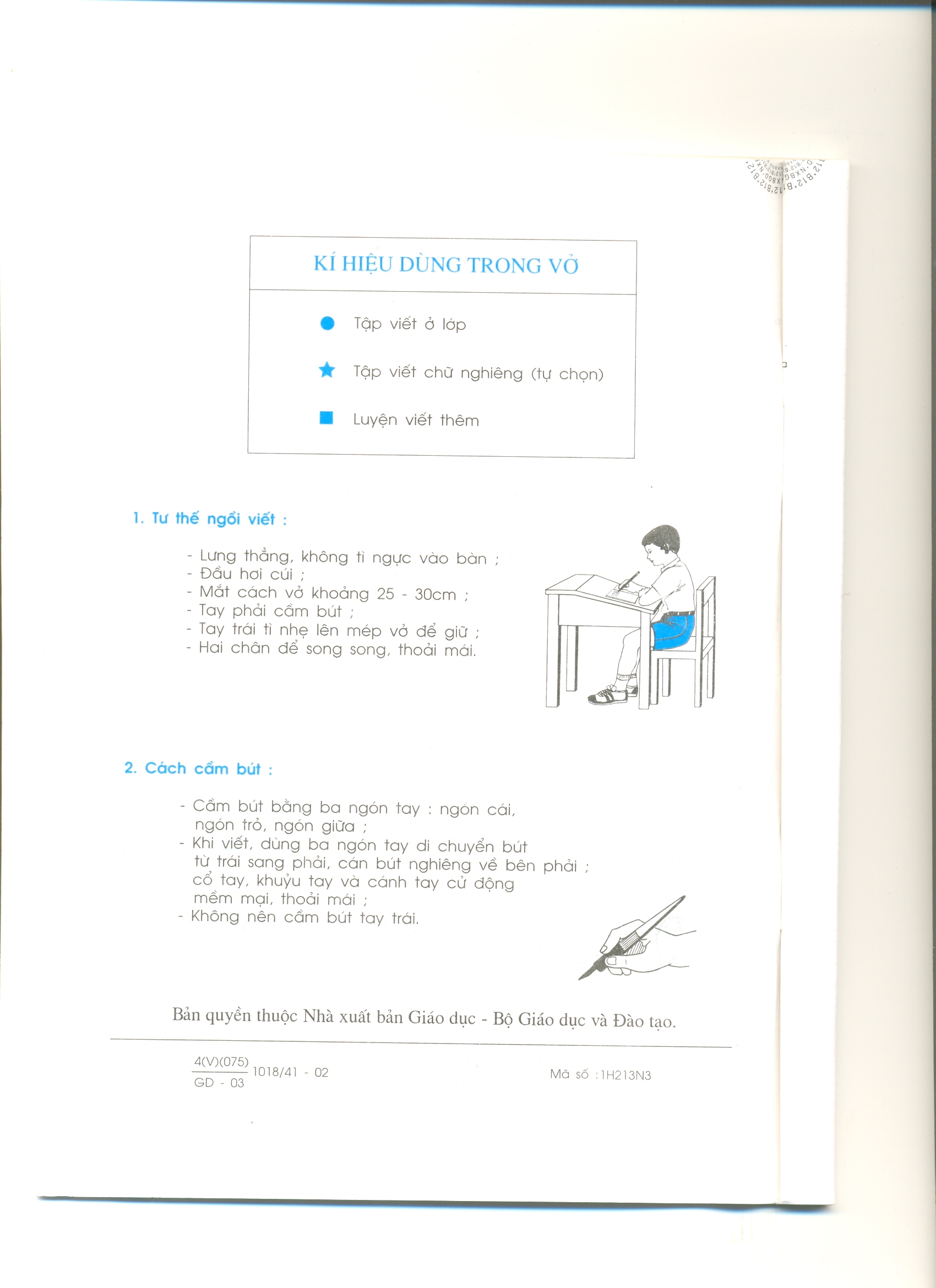 2-Cách cầm bút:
- Cầm bút bằng 3 ngón tay: ngón cái, ngón trỏ, ngón giữa.
- Khi viết, dùng 3 ngón tay di chuyển bút từ trái sang phải, cán bút nghiêng về phía bên phải, cổ tay, khuỷu tay và cánh tay cử động mềm mại, thoải mái;
- Không nên cầm bút tay trái.
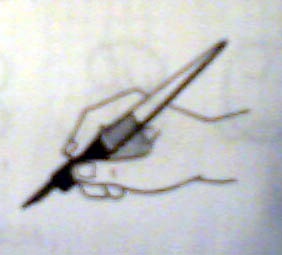 VIẾT CHÍNH TẢ
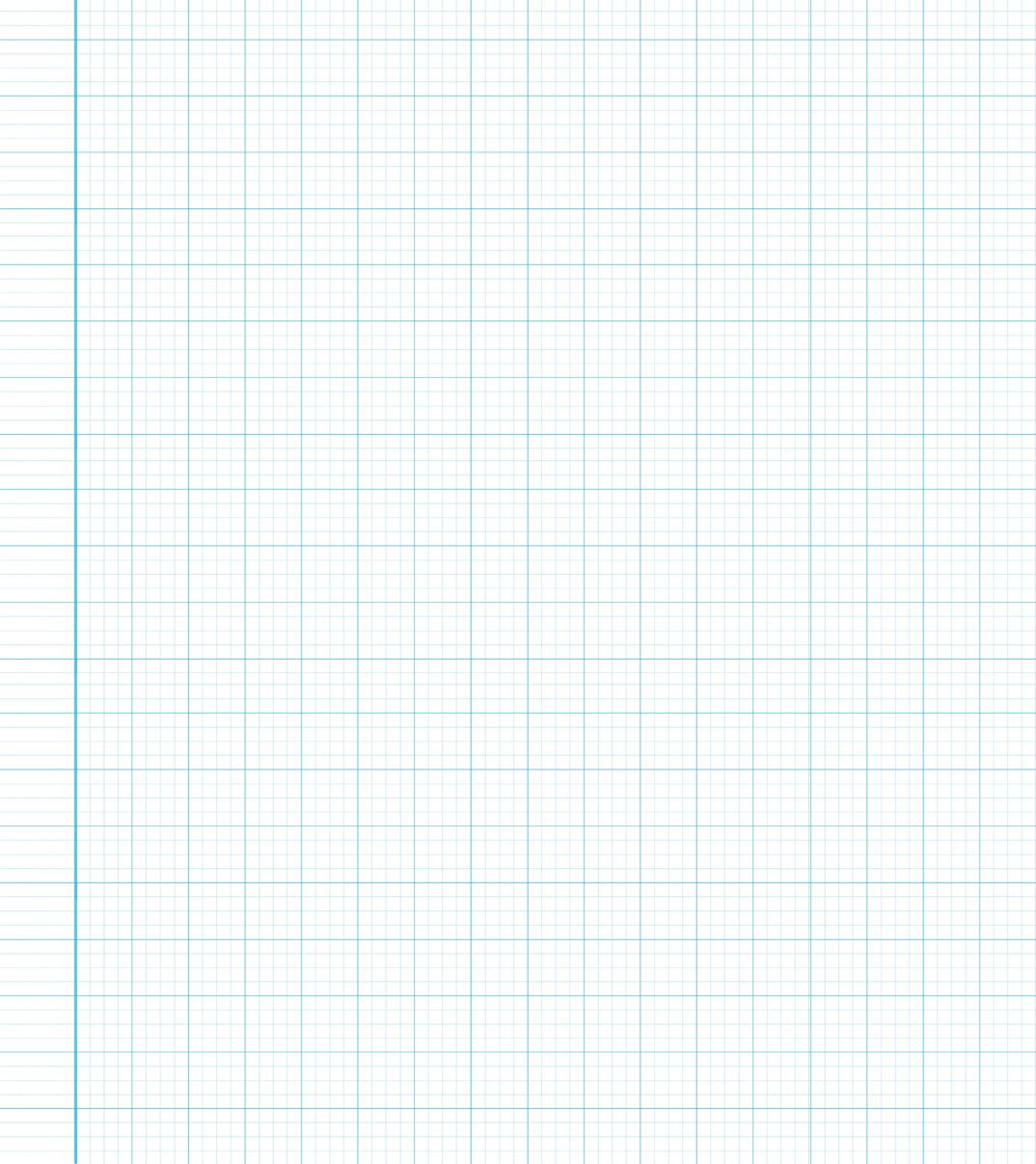 Thứ tư ngày 23 tháng 3 năm 2022
Ôn tập giữa kỳ 2 (Tiết 4)
Tiếng Việt
Bài 2: Chính tả
Khói chiều
Chiều chiều từ mái rạ vàng
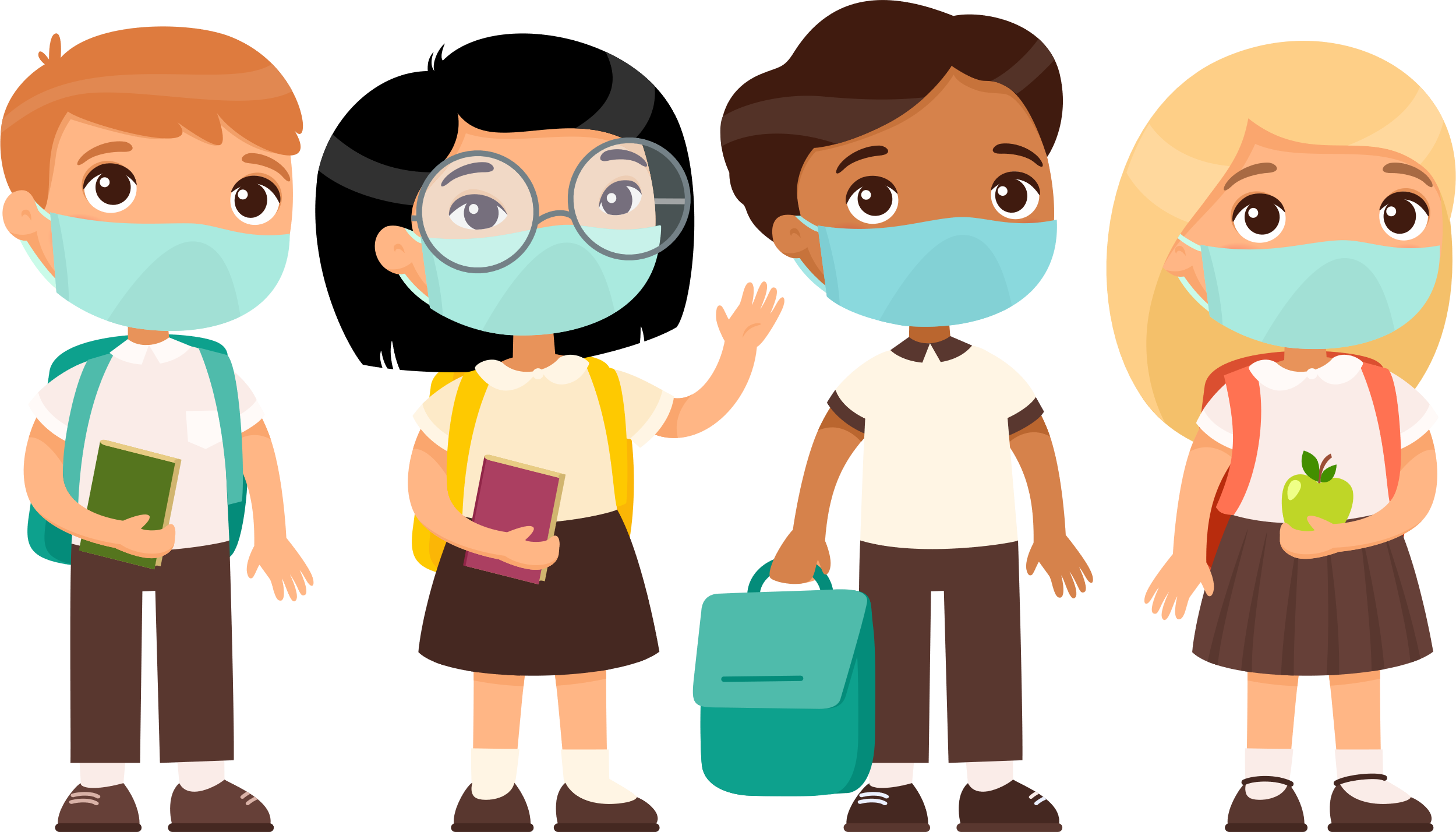 Xanh rờn ngọn khói nhẹ nhàng bay lên.
Chăn trâu ngoài bãi, bé nhìn
Biết là bếp lửa bà nhen nhen chiều.
Nghe thơm ngậy bát canh riêu
Với nồi cơm ủ cạnh niêu tép đầy.
Khói ơi, vươn nhẹ lên mây
Khói đừng bay quẩn làm cay mắt bà!
CHÚC CÁC EM 
HỌC TỐT!